A GIMP használata
Készítette:	Kálmán Krisztina	Erzsébethelyi
	Általános Iskola
5600 Békéscsaba, Madách utca 2.
Felkészítő tanár: 	 Hrabovszki 	Katalin
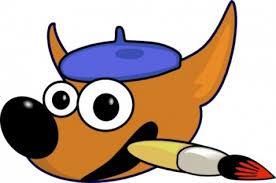 Menü
Program használata
Bevezetés
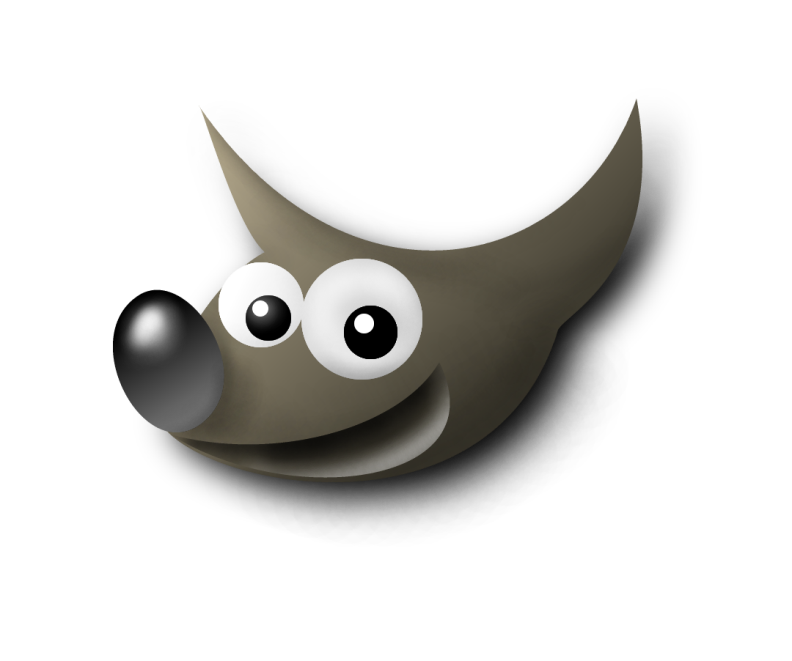 Mi a GIMP?
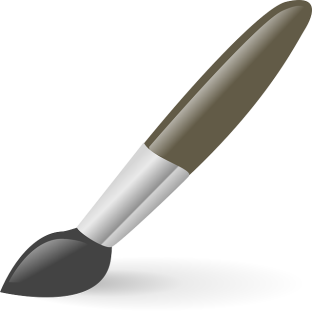 Kvíz
GIMP Letöltése és telepítése
Források
Menü
Program használata
Bevezetés
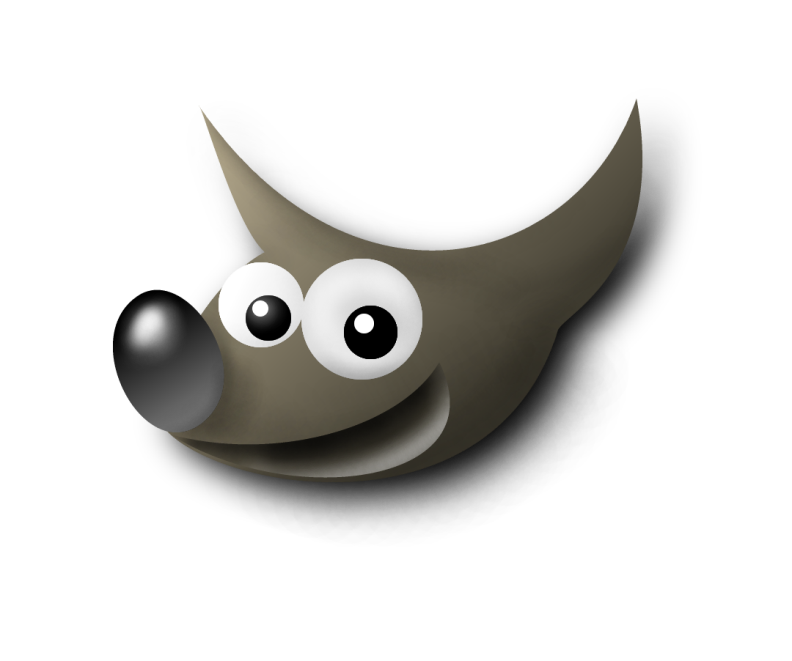 Mi a GIMP?
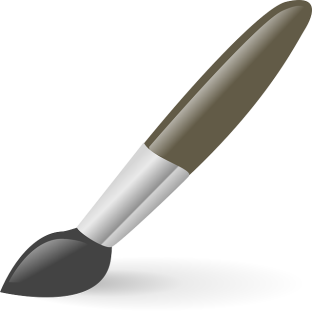 Kvíz
GIMP Letöltése és telepítése
Források
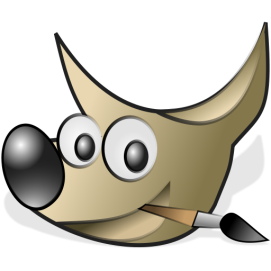 Bevezetés
Üdvözlök mindenkit!
 Ezzel a bemutatóval az egyik kedvenc programom, a GIMP használatát szeretném nektek bemutatni.
Remélem érdekes lesz !
Jó szórakozást kívánok!
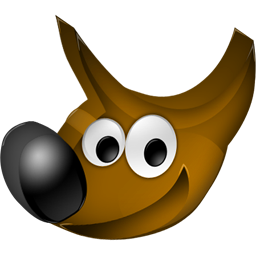 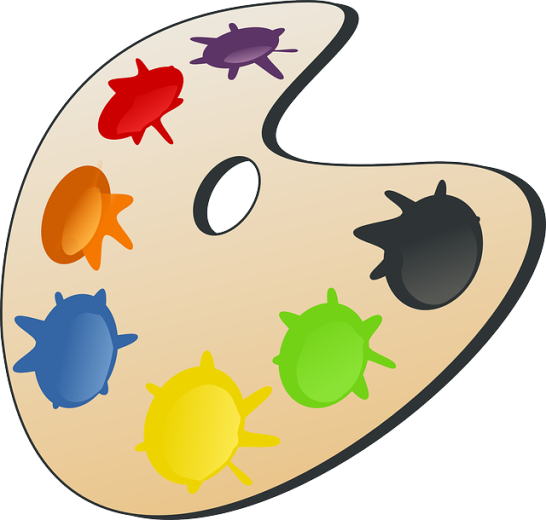 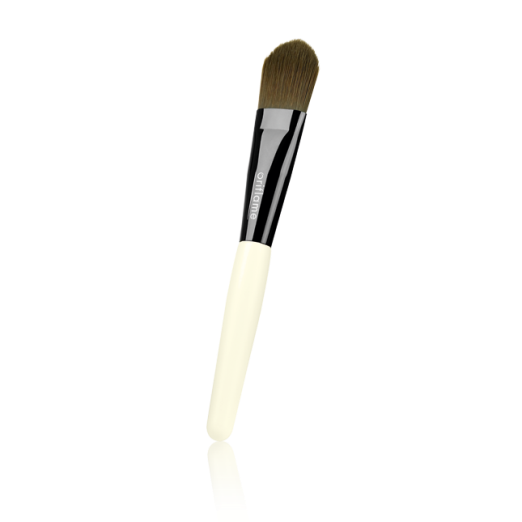 A tovább lépéshez kattints az ecsetre!
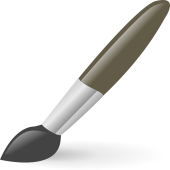 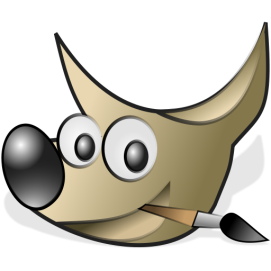 A bemutató használata
Erre a festőeszközre rákattintva a következő diára tudsz lépni.
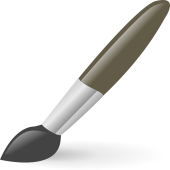 Ha erre az ecsetre rákattintasz, akkor az előző diára tudsz lépni.
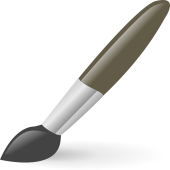 Ez a szimbólum arra szolgál, ha rákattintasz a menübe tudsz lépni.
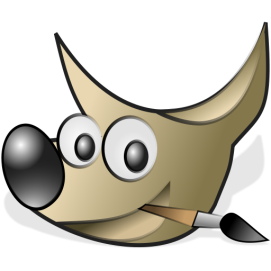 Mi a GIMP?
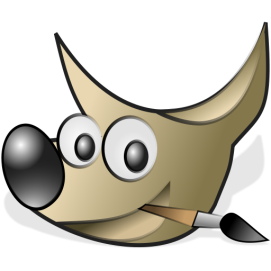 A GIMP szó a GNU Image Manipulation Program szavak kezdőbetűiből készített elnevezés. A program elvégez olyan feladatokat, mint fotóretusálás, képszerkesztés és képkészítés. Használhatjuk, mint egyszerű rajzprogram, de akár profi minőségű fotóretusálásra is alkalmas. Jellegzetes logója a festő kutya.
Feladat: Az alábbiak közül melyik a GIMP logója?
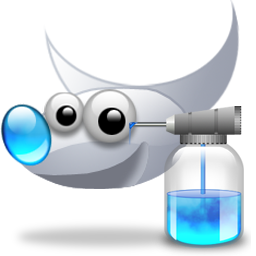 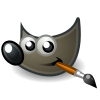 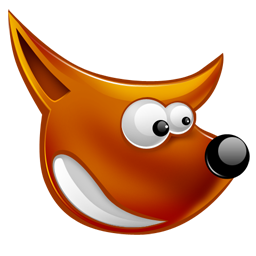 A megoldás helyes. 
A megoldás helytelen.
A megoldás helytelen.
A GIMP telepítése
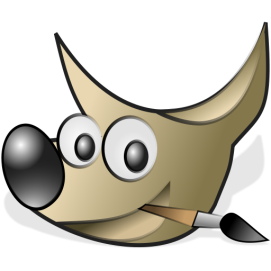 Akinek még nem sikerült feltelepíteni ezt a programot annak ez a téma majd segíteni fog.
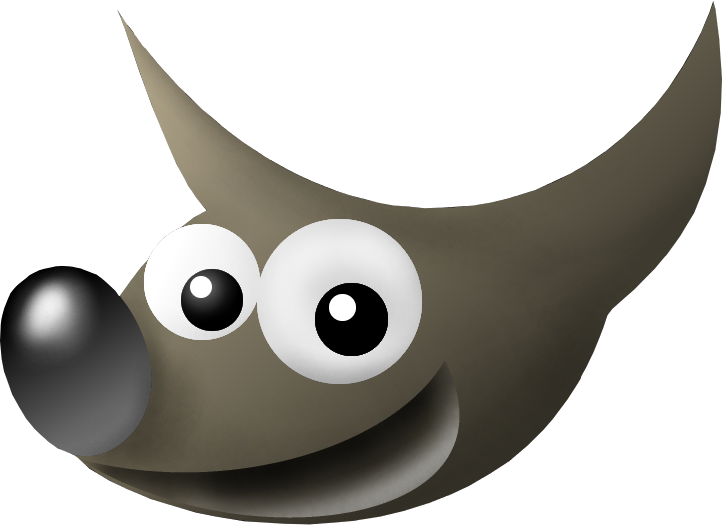 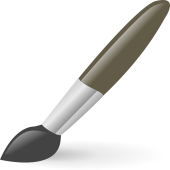 Telepítés
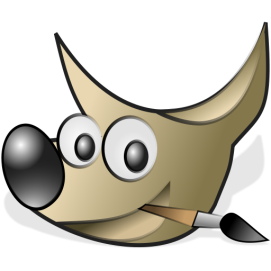 Telepítés
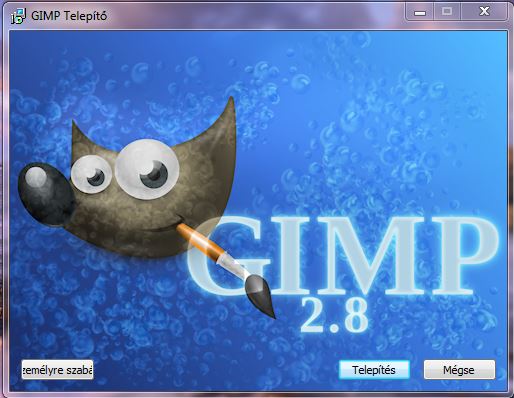 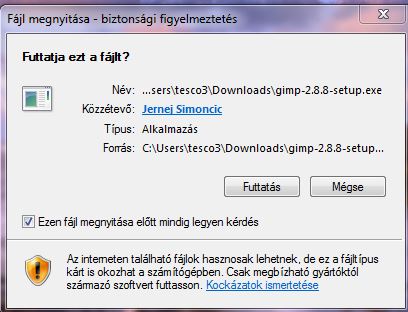 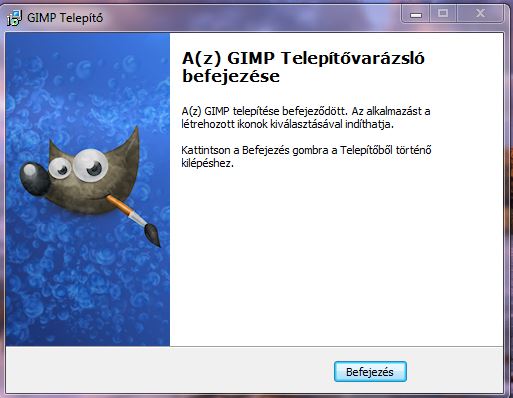 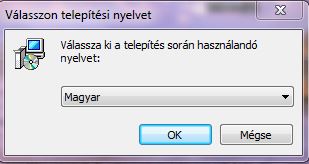 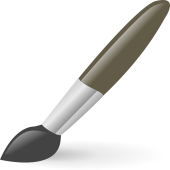 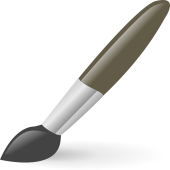 Lépés
Kattints a futtatás gombra!
3. Lépés
A következő lapon kattints a telepítést megnevező gombra.
2. lépés.
Válaszd ki a kívánt nyelvet!
Utolsó lépés
GIMP telepítés végénél előugrik egy ablak és ott a befejezésre kattintunk.
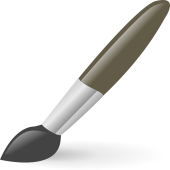 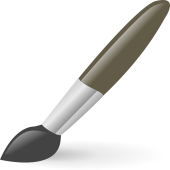 Feladat: A pontozott  helyre melyik szavak illenek? Kattints a helyes válaszra!
A GIMP …
A telepítő… befejezte a telepítést.
1. videószerkesztő, 2.kutya.
1.képszerkesztő, 2. varázsló.
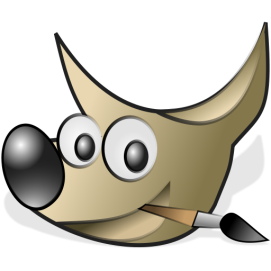 A megoldás helytelen
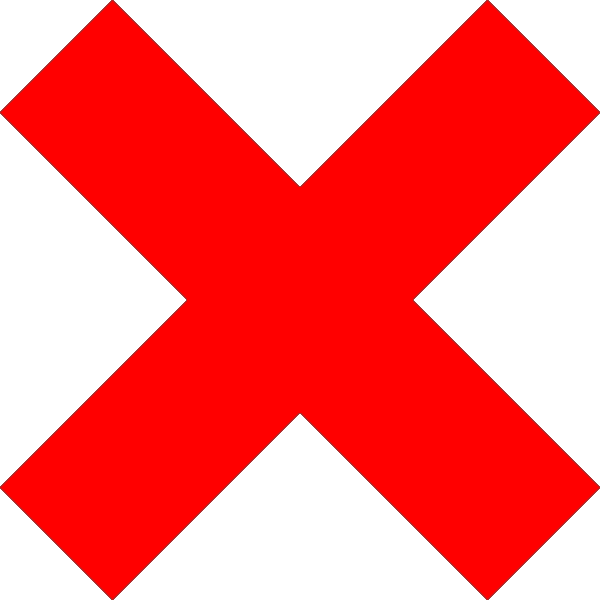 Újra próbálom
A megoldás helyes. 
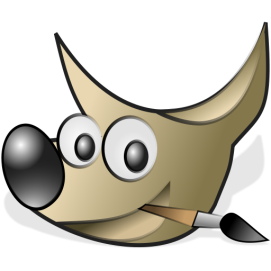 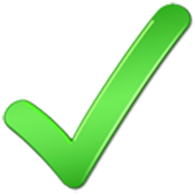 A Program használata
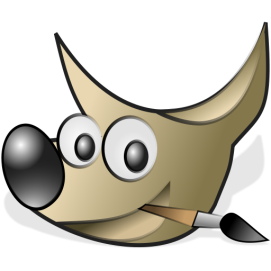 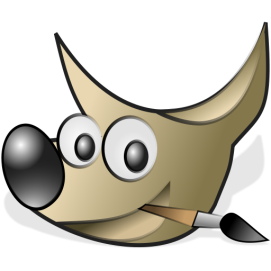 A Kvíz hamarosan kezdődik…
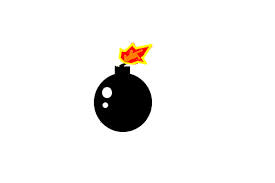 1
3
2
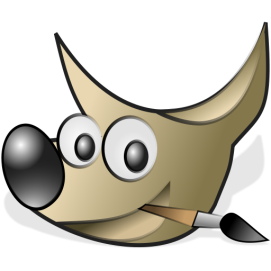 Az idő lejárt.
 Vége a játéknak.
1. KérdésMi a GIMP logója?Kattints a helyes válaszra!
Következő kérdés
Újra próbálom
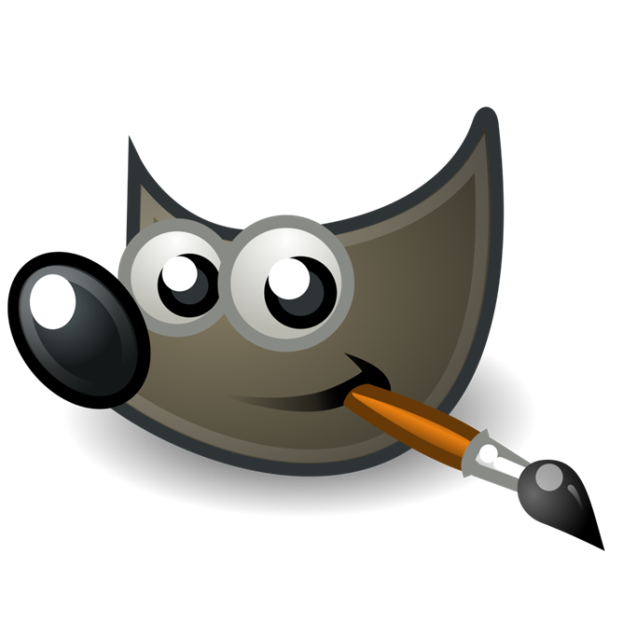 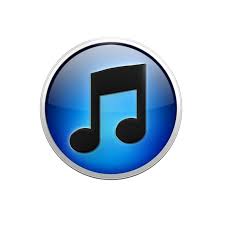 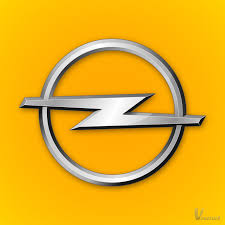 4
10
9
6
1
3
5
2
7
8
A megoldás helyes. 
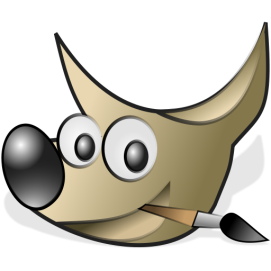 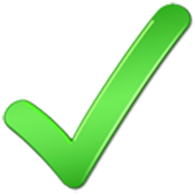 Következő kérdés
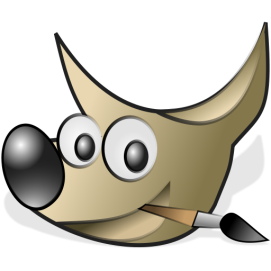 A megoldás helytelen
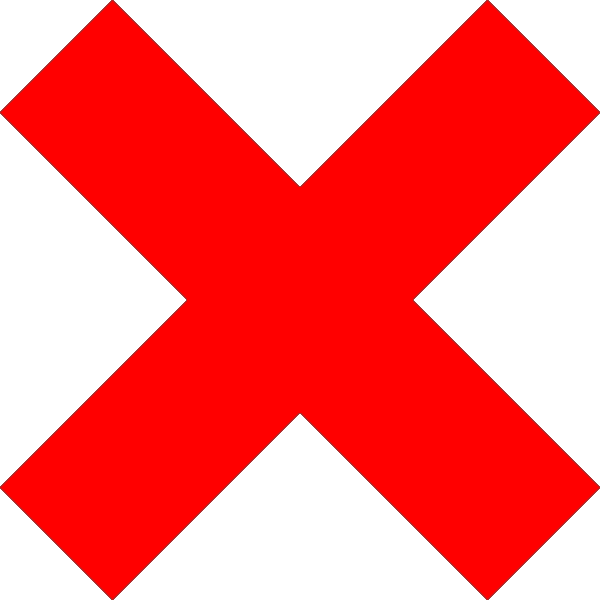 Következő kérdés
Újra próbálom
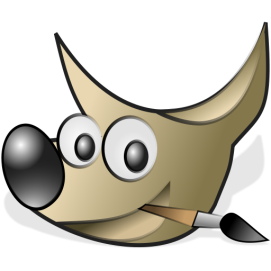 A megoldás helytelen
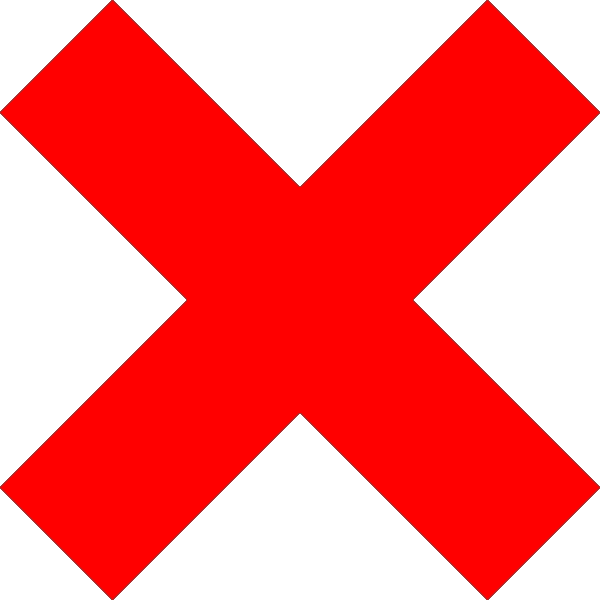 Következő kérdés
Újra próbálom
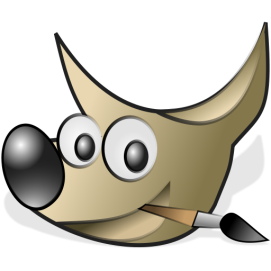 Az idő lejárt.
 Vége a játéknak.
1. KérdésMi a GIMP ?Kattints a helyes válaszra!
Újra próbálom
Következő kérdés
Képszerkesztő
Videó szerkesztő
4
10
9
6
1
3
5
2
7
8
A megoldás helyes. 
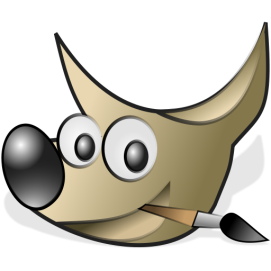 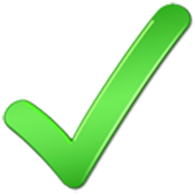 Következő kérdés
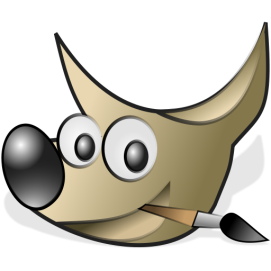 A megoldás helytelen
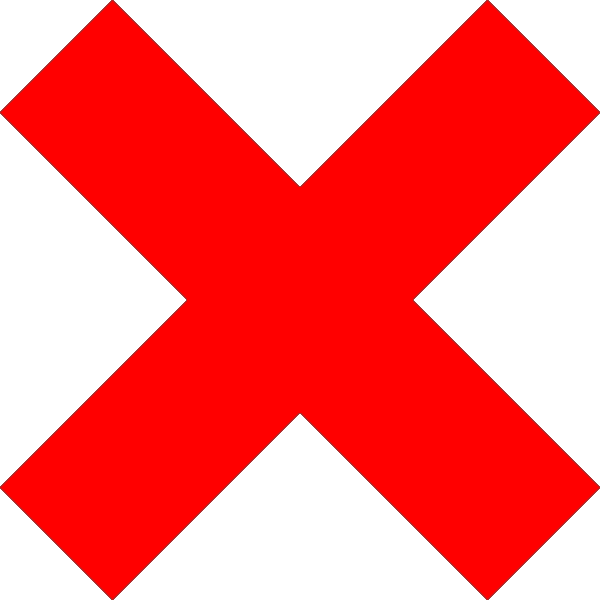 Következő kérdés
Újra próbálom
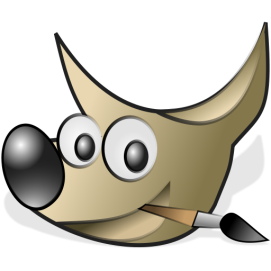 1. KérdésMilyen állat a GIMP logója?Kattints a helyes válaszra!
Újra próbálom
Kutya
Cica
Az idő lejárt.
 Vége a játéknak.
4
10
9
6
1
3
5
2
7
8
A megoldás helyes. 
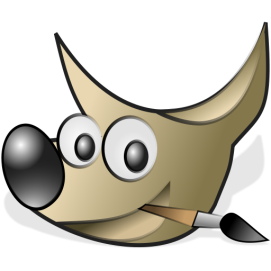 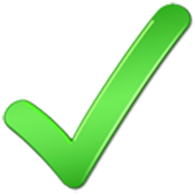 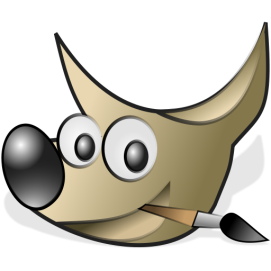 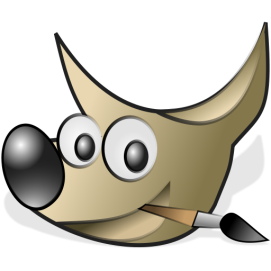 A megoldás helytelen
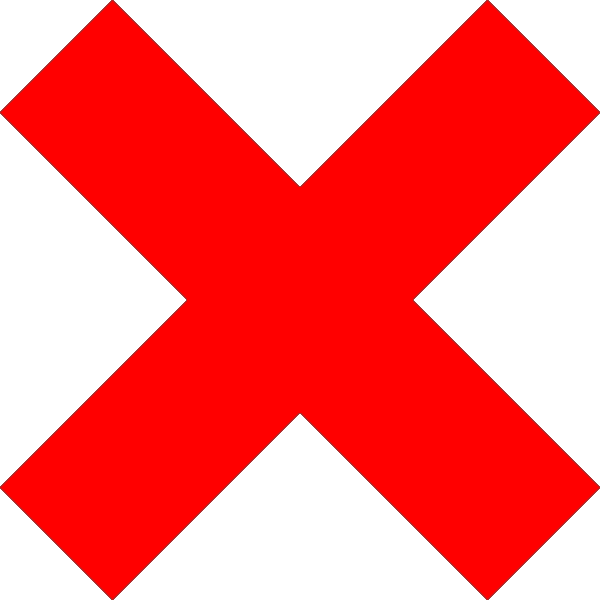 Újra próbálom
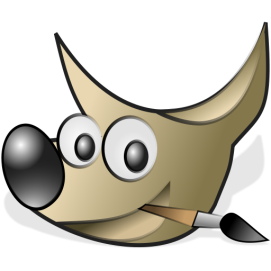 Források
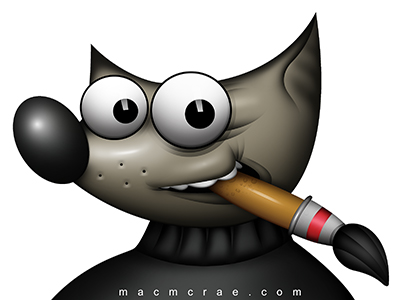 Köszönöm a figyelmet!
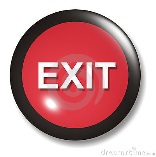 http://hu.wikipedia.org/wiki/GIMP
http://commons.wikimedia.org/wiki/File:The_GIMP_icon_-_gnome.svg
http://pixabay.com/hu/ecset-akvarell-ecset-el%C5%91ad%C3%B3-fest%C5%91-24979/
www.youtube.com
http://www.macmcrae.com/gimp-logo/
GIMP használati útmutató
http://www.dreamstime.com/royalty-free-stock-images-exit-button-image2232939